Programa de Acompañamiento a las prácticas de lectura y escritura en la Universidad 

(PALEU-FaHCE-UNLP)

Prof. Lucía Reitano
Prof. Martín Calabrese
Objetivo general 


Acompañar las instancias de lectura, escritura y comprensión en el espacio de  apoyo en matemáticas brindado por la Facultad de Ciencias Agrarias y Forestales.
Objetivos específicos
Reconocer los vínculos que las prácticas de lectura y escritura tienen con otras disciplinas, en este caso las Matemáticas (pero también la Física y la Química en esta Facultad). 

Reflexionar sobre las nociones de lenguaje y escritura en la Facultad y en las disciplinas: ¿qué tipo de lenguajes circulan aquí?, ¿cuáles escrituras resultan pertinentes y cuáles no? 

Poner en común experiencias percibidas como individuales y problemáticas a la hora de leer, estudiar textos académicos y comprender consignas.
Objetivos específicos
Poder localizar cuáles son las dificultades de cada uno/una en relación la escritura y a lectocomprensión, para trabajarlas en cada actividad propuesta.

Poner en común experiencias que suelen percibirse como individuales y problemáticas (“esto solo me pasa a mí”) a la hora de leer, estudiar textos académicos y comprender consignas. Podremos ver y trabajar en que hay dificultades que son propias de los modos de leer y escribir en la universidad y en las disciplinas, y no son propias de las personas.
¿Qué vamos a hacer/aprender?
Atenderemos a la lectura y comprensión de géneros discursivos académicos propios de la disciplina matemática: artículos breves, enunciados y consignas.  

	Comenzaremos a distinguir cuáles son los propósitos de lectura y de escritura en la preparación para una carrera universitaria.
	
	Practicaremos tres técnicas de estudio centrales en la vida universitaria: el registro de clase, el resumen y la ficha de lectura.
Clase 1
Modos de leer en la Universidad
(1° parte)
El primer año como momento liminar asociado a: 

El ingreso a una comunidad que, en tanto tal, tiene códigos propios que no siempre se enseñan.
La colisión, confrontación o continuidad con anteriores trayectorias educativas (escuela secundaria, institutos de formación docente, otras carreras universitarias) donde se despliegan específicas prácticas de lectura, escritura y evaluación (entre otros tópicos de las culturas escolares).
La superposición con otros proyectos vitales (trabajos, cuidado de otras personas, gestión cotidiana de una casa).
El inicio de sociabilidades que nos sostienen en el día a día y que nos permiten establecer y fortalecer el lazo con la carrera y/o la facultad (grupos de estudios, agrupaciones estudiantiles, pertenencia a proyectos de extensión)
Y pueden agregarse otros tópicos
Más allá de la lectura preguntas iniciales
¿Qué se empieza a “comprender” en el Ingreso a la Facultad?
¿De qué hablamos cuando hablamos de “lectocomprensión”?
¿Tuviste ya experiencias de lectura de textos Universitarios?, ¿en cuál Facultad?

Si no las tuviste: ¿Cómo te imaginás que serán esos textos?, ¿se parecerán las lecturas a las que venís haciendo previamente?, ¿en qué te parece que se diferencian?

¿Leer y comprender son lo mismo? ¿Leer un texto garantiza que lo hayamos comprendido?
La Universidad como “esfera de uso”
Artículos científicos,  ponencias, reseñas, ensayos con contenidos disciplinares y tesis.
 Otros más directamente relacionados con el tránsito por una carrera universitaria y con la formación profesional de las/los estudiantes: exámenes parciales escritos, monografías, resúmenes y fichas bibliográficas, planes de trabajo, exámenes finales y exposiciones orales.

“Cuanto más conozcamos los discursos que se juegan en un determinado ámbito, en mayor medida podremos hacer un uso particular de ellos, podríamos decir más complejo, más rico, conforme a las posibles licencias. Porque, a pesar de todo, los géneros no pueden “clasificarse” de una vez y para siempre: tienen una cierta estabilidad que los vuelve reconocibles pero, a la vez, el devenir histórico, los cambios ideológicos y los márgenes de “creatividad” existentes en las formas de composición, pueden alterar su estructura o producir a la larga el surgimiento de nuevos géneros” (p.26).
 (Cuadernillo 2017. Curso para Ingresantes del profesorado y la licenciatura en Letras. FaHCE-UNLP)
GÉNEROS DISCURSIVOS PRESENTES EN LA  VIDA ACADÉMICA
(escritos y orales)
LEER EN LA UNIVERSIDADRepresentaciones sobre la lectura
Tabla No.1: Comparación entre las concepciones de lectura subyacentes a las prácticas de las universidades Argentinas y la difundida por la investigación
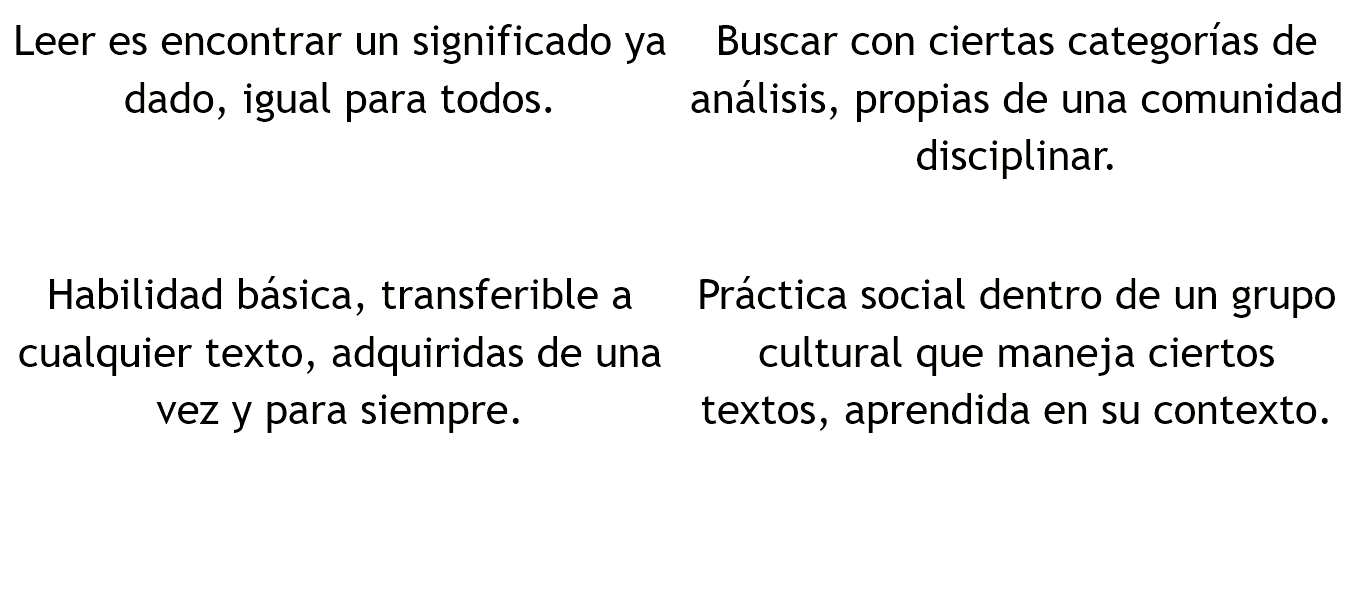 PROPÓSITOS DE LECTURA¿Para qué leemos?
“Leer es un proceso estratégico ya que está encaminado a recabar cierto conocimiento de un texto según el propósito de lectura que autorregula la actividad cognitiva del lector. Quien lee lo hace guiado por su propósito de lectura (que focaliza unos contenidos en desmedro de otros) y, a fin de recabar sentido de lo impreso, ha de aportar su propio conocimiento sobre el tema y sobre el lenguaje escrito.”
Carlino, Paula. (2006). Ayudar a leer en los primeros años de universidad o de cómo convertir una asignatura en «materia de cabecera». Educación en Ciencias, 1-12.
“Herramientas” para leer textos académicos:
Contextualizar el texto: ¿Para qué leemos el texto? ¿Por qué lo leemos? ¿En qué unidad está? ¿Con qué temas se vincula? ¿Cuál es la idea general de esa unidad? Ubicarlo en el programa de la materia, con los apuntes de la clase, buscando al autorx, al libro, de qué año es el texto, pensando un poco qué estaba pasando cuando se escribió este texto, poniéndolo en relación con otras lecturas de la misma unidad.

Las clases sirven como marco interpretativo de los textos, nos ayudan a ponerlos en relación, a confrontarlos, a discutirlos.
“Herramientas” para leer textos académicos:
Seleccionamos y jerarquizamos el contenido que leemos; no vamos a poder “retener” todo. Esto está vinculado con nuestro próposito de lectura y la contextualización del texto.

Claves que da el texto para señalar sus ideas centrales: sistema de títulos y subtítulos, información de la introducción, conclusiones y sumario, reiteraciones, preguntas anunciativas, letras destacadas.

Es posible que haya que leer varias veces el mismo texto, a veces con un mismo propósito, otras veces en diferentes instancias y con objetivos distintos.

Buscar los significados de las palabras que no conocemos o las referencias a hechos, etc.
“Herramientas” para leer textos académicos:
Leer en formato digital o papel.

Resaltar, subrayar, escribir en los textos.

Hacer resumen, cuadro, ficha de texto. Además de ser útil tener un resumen del texto, nos sirve el proceso de hacerlo para leer atentamente el texto y comprenderlo, es decir, es una forma de estudiar. 

Cada unx deberá ir encontrando su forma de leer que le sea efectiva, según sus posibilidades, recursos, etc.
Preparar y rendir un examen en nuestra facultad son prácticas indefectiblemente asociadas a la configuración del oficio estudiantil y, por tanto, exigen reflexionar y aprender cuestiones “complejamente simples”:
¿cuáles son los temas y conceptos que una cátedra ofrece conocer en un determinado tramo del programa (y de la cursada)?, ¿a través de qué texto propone estudiarlos?, ¿con qué propósito dan a leer esos textos antes, durante y después de una clase?
¿en qué tiempos prevé la cátedra dar esas discusiones o explicar esos conceptos?, ¿a través de qué actividades propone hacerlo (exposiciones orales “magistrales” a cargo del o la titular, escritura de trabajos breves transitados en el marco de los prácticos, resolución de ejercitaciones, lectura y comentario de textos)?
¿con quién o quiénes dialogamos mientras preparamos un parcial?, ¿de cuántos días (o momentos y horas de esos días) disponemos para leer los textos propuestos?, ¿a quién o quiénes me dirijo en el momento mismo del examen?, ¿qué reglas o convenciones propone la cátedra para llevar adelante ese parcial y, desde él, producir conocimiento?
¿Siempre supimos preparar un examen escrito en la Facultad? ¿Llegamos a la Facultad sabiendo organizar material de estudio, tiempo, (sensaciones)? ¿Empezamos las primeras materias sabiendo resolver un examen escrito? ¿Existe una única forma de resolución?: Nos proponemos desnaturalizar el cómo se llega a rendir un examen escrito en la Facultad.
* Si nos animamos a pensar la escena del examen parcial (su antes y su durante) como un artificio, ¿qué imaginarios naturalizados en relación a ese “antes y durante” podemos dejar caer?  
* Si pensamos el “hacer” en la carrera apartando momentáneamente la noción de rendimiento académico, ¿cuáles pueden ser esas otras dimensiones que hacen a la construcción de un oficio de estudiante? 
> El lazo institucional: espacios donde se puede ejercer ese oficio, como la Biblioteca.
> La sociabilidad: contagia entusiasmo: un desafío grande en el “oficio de estudiante” consiste en separar el trabajo y el estudio de la idea de “carga” y “tedio”. Si leo con antelación, si me anticipo y organizo la escena de examen, si me doy estrategias previas a esa escena, seguramente podré disfrutar del estudio. 
la instancia de estudio grupal como momento enriquecedor donde el intercambio permite identificar dificultades, vacíos, diferencias en las claves interpretativas de las lecturas.
Momentos de lectura:
operaciones de lectura, los propósitos de lectura alrededor de un enunciado. También las consignas y sus momentos. 


LA DEFINICIÓN
LA EXPLICACIÓN (que recoge de un modo didáctico, quizás, las teorías de las matemáticas). 
EL EJEMPLO
Creo que es bueno recuperar rasgos específicos para empzar a domar el material de lectura con el que se encuentran.
Momentos de escritura en un examen: